1
The quality of choices determines the quantity of Key words
Punjaporn p.
Angvarrah L.
22-6-2017
2
Why we need keyword analysis?
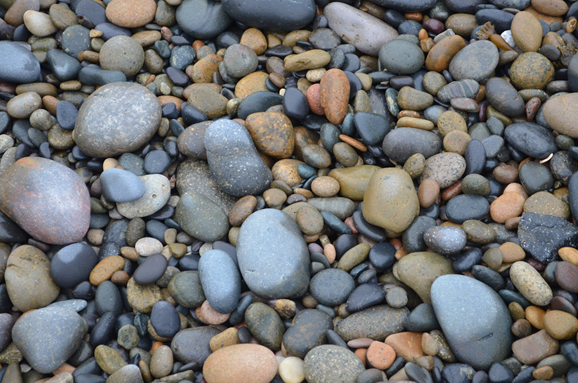 3
Keyword analysis
Target Corpus
A keyword list
Benchmark Corpus
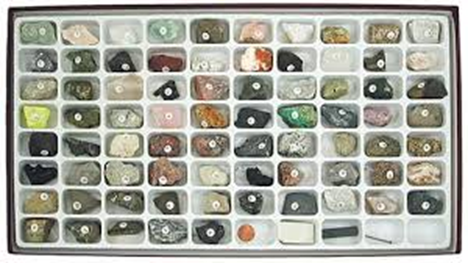 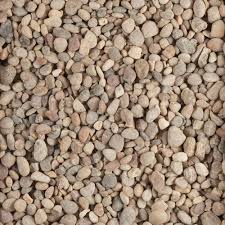 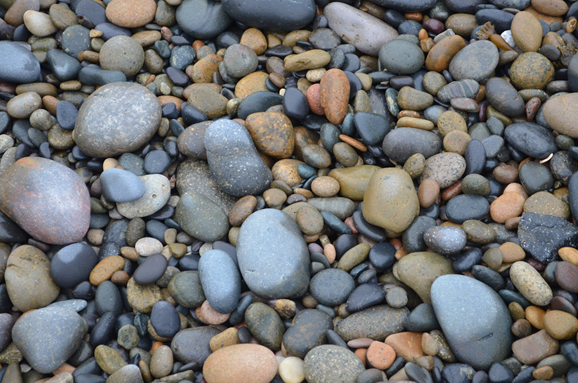 vs
4
Key words vs keywords
keyword analysis
(two corpora + program)
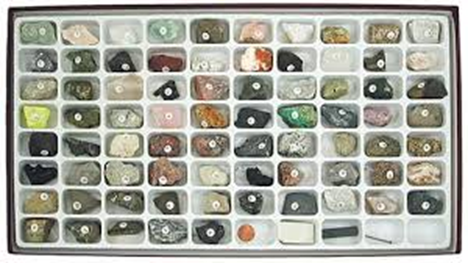 A keyword list
(keywords + keyness scores)
Key words
(Top words selected from a keyword list)
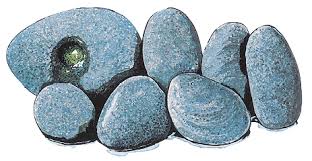 5
Factors influencing Key words
Target Corpus
Key words
Benchmark Corpus
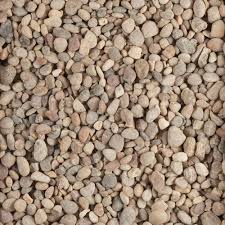 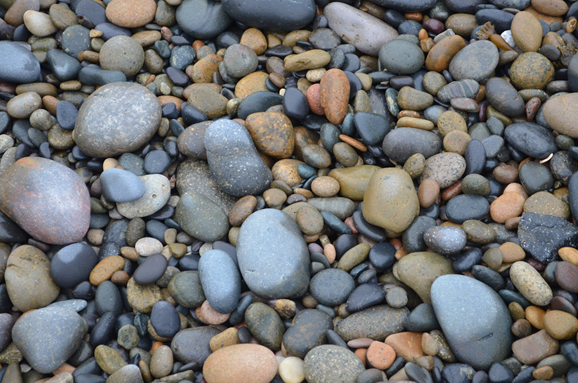 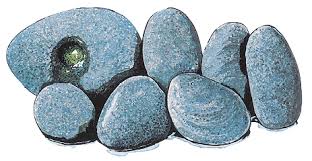 vs
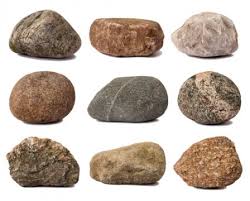 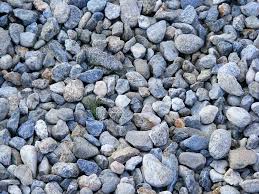 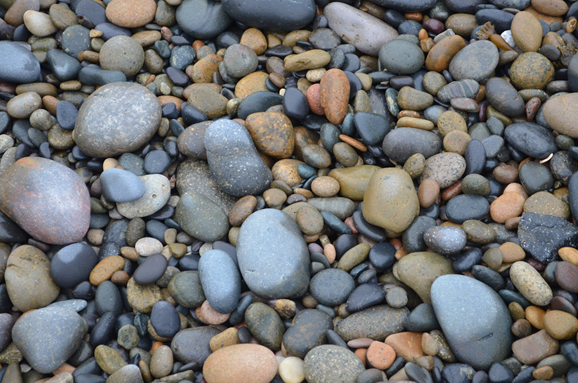 vs
6
Factors influencing Key words
Key words
A target corpus
(C1)
A list of words in C1 + frequencies
vs
A benchmark corpus 
(C2)
A list of words in C2 + frequencies
7
Factors influencing Key words
2
1
A benchmark corpus 
(C2)
A target corpus
(C1)
3
8
Choices
1
2
3
A target corpus = research article discussion
A benchmark corpus 
(C2)
vs
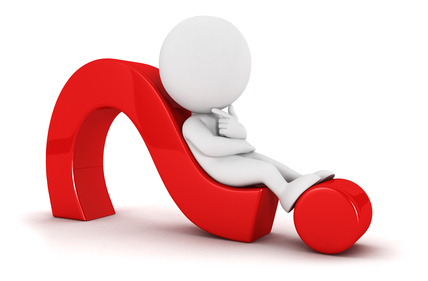 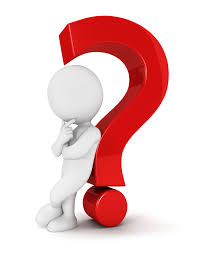 Introduction (I)
Introduction, methodology, results (IMR)
A corpus of general English (BNC)
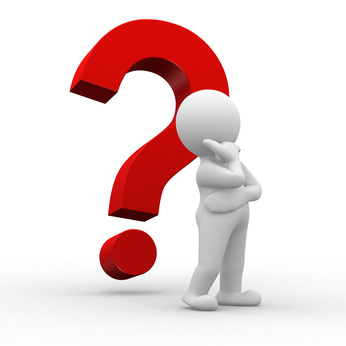 Top 25
Top 50
Top 100
Top 200
20
60
100
400
8
Aboutness
Words indicating what a corpus is about
9
Numbers of texts in a target corpus
(IMR)
(200)
10
Types of a benchmark corpus
(60)
(50)
11
Top n cut-off
Difference
(60)
(IMR)
No difference
12
Summary of findings
20, 60, 100, 400
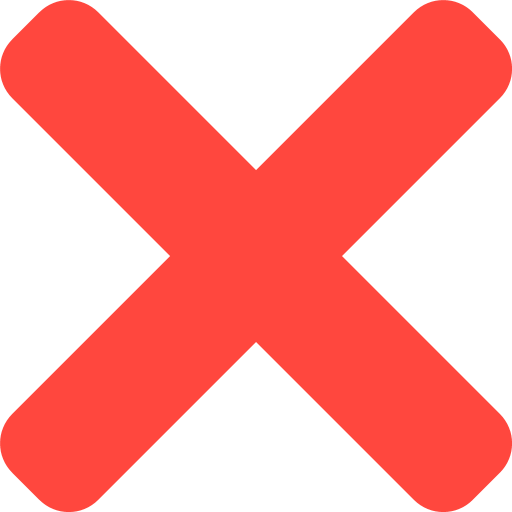 #aboutness in 
       D v BNC > D v I
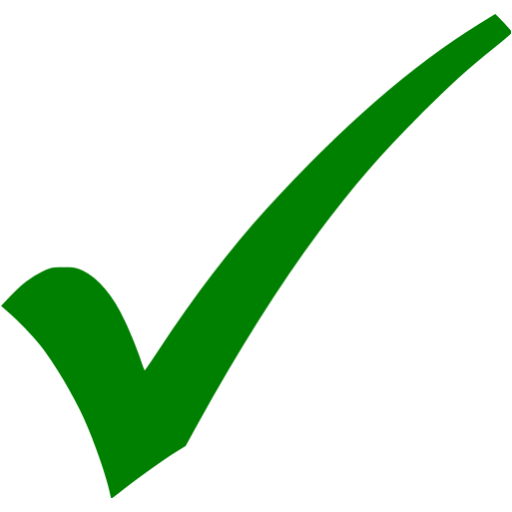 I, IMR, BNC
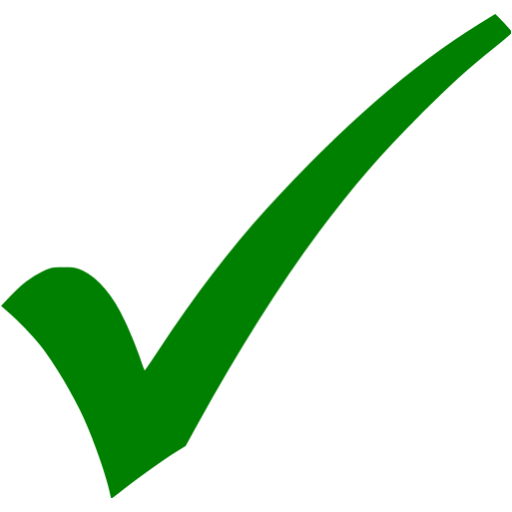 BNC
Top 25, 50, 100, 200
IMR
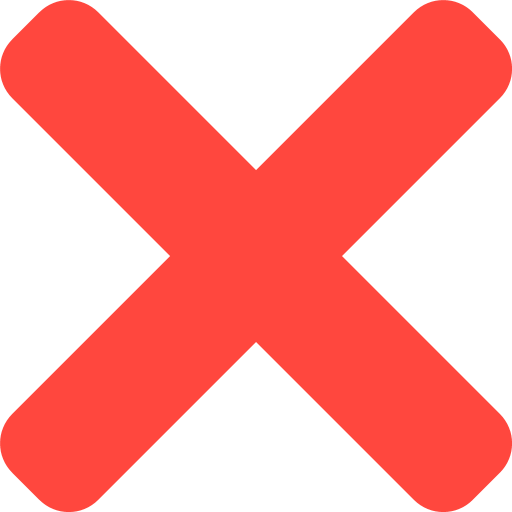 13
Numbers of texts in a target corpus
14
Types of a benchmark corpus
15
Top n cut-off
16
Simulation studies